Candidate Journey
Visual Walkthrough
This slidedeck contains screenshots of each step a candidate goes through when sitting a Remotely Invigilated exam with TestReach
Before Exam:
Login 
Password Reset 
Welcome 
Check Set Up 
Webcam Check
Microphone Check
Speaker Check
Screenshare Check
Set Up Check Complete
Book Exam Time 
Exam Page
Schedule Exam
Exam Day:
Exam Tab
Exam Tab at Time of Exam
Confirm Settings 
System Check Passed
Pre Exam Screen
Connect to Supervisor Queue
Connected with a Supervisor
Connected with a Supervisor - Exam Access Granted
In Exam
Exam Submitted Screen
Other Pages
Take Tutorial Tab
Access User Profile
User Profile 
Reset Password 
Set Time Zone and Language
Login Page
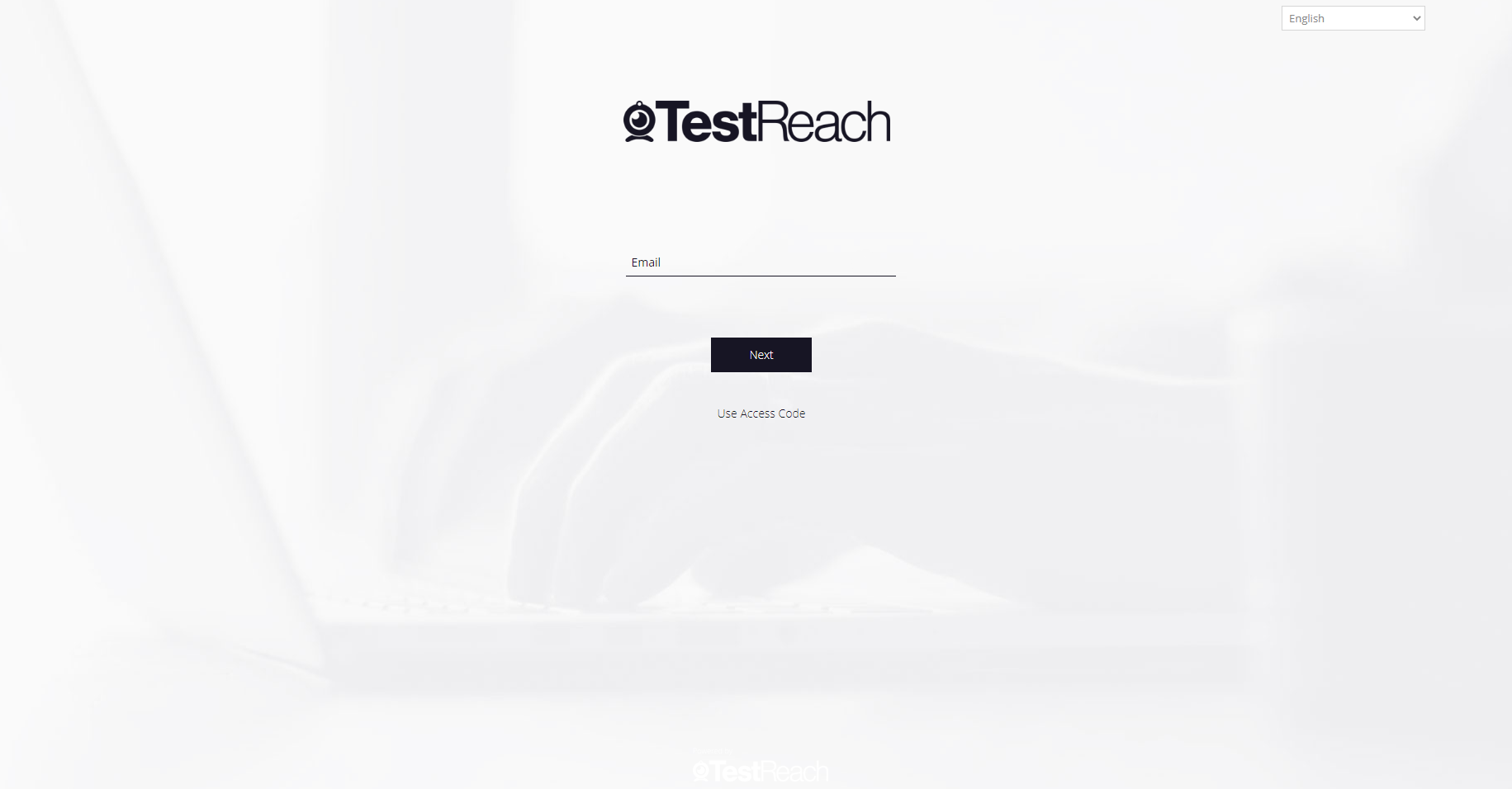 Password Reset Page
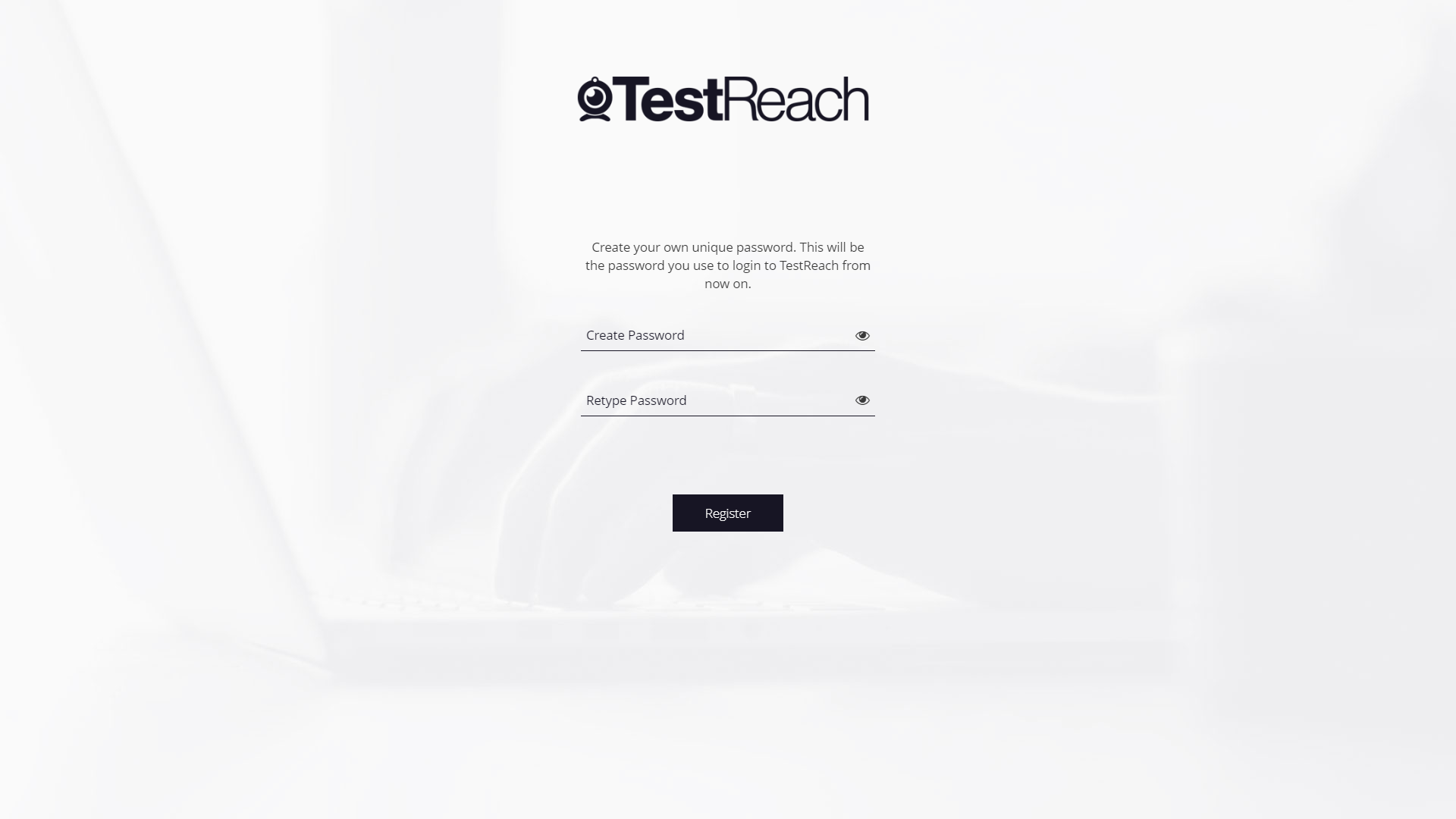 Welcome Page
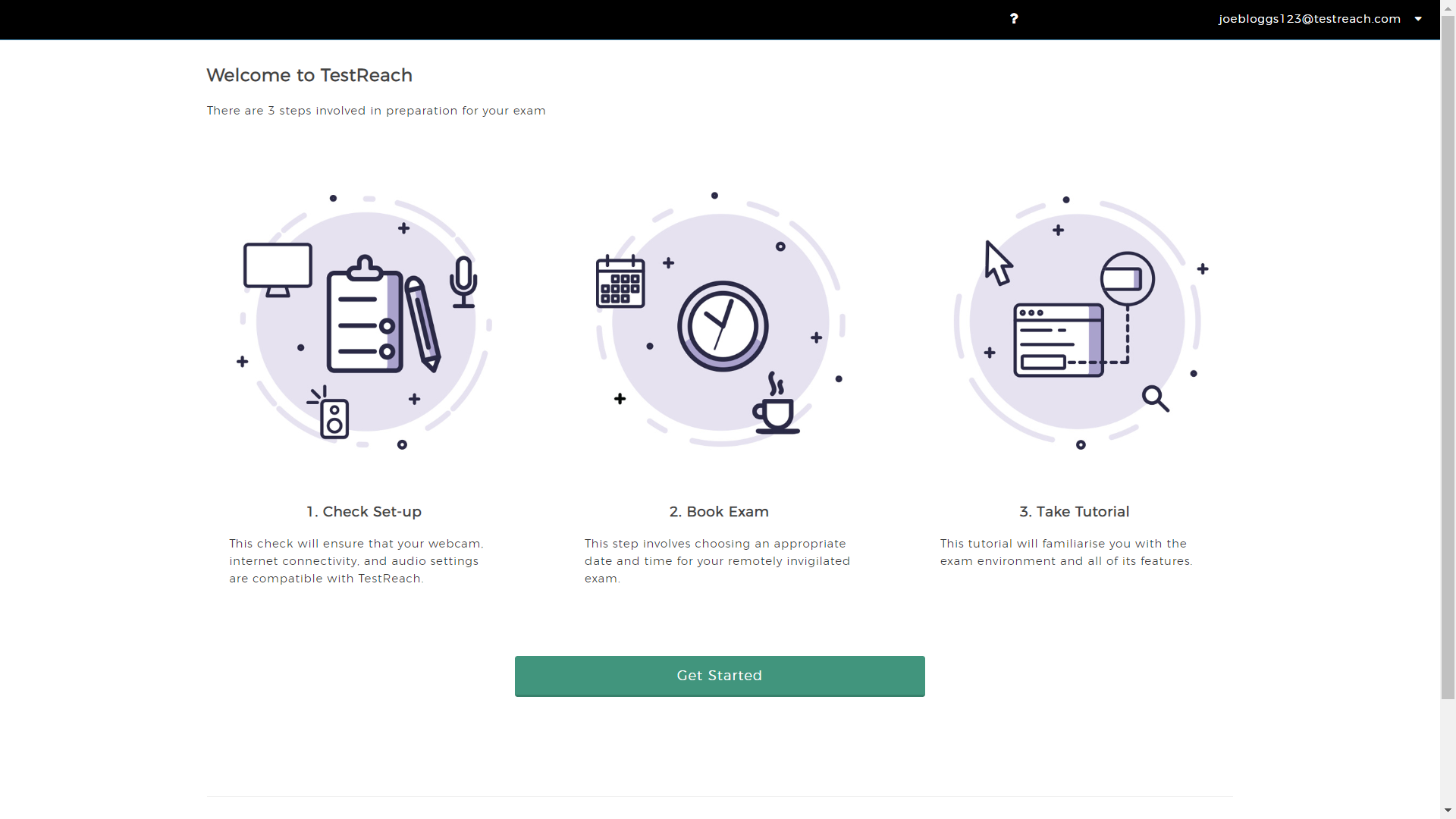 Check Set-Up Page
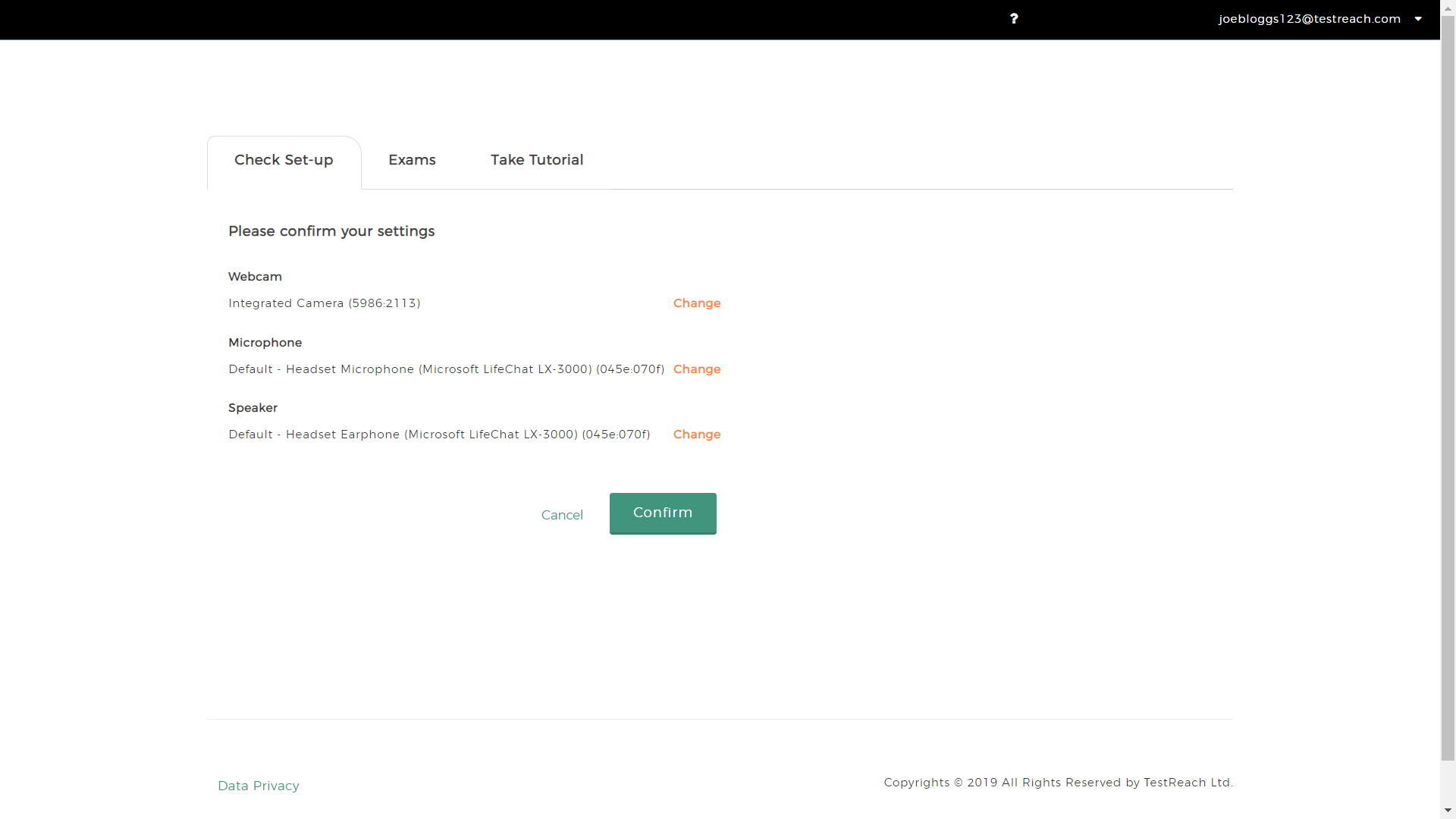 Check Set-Up - Webcam Check
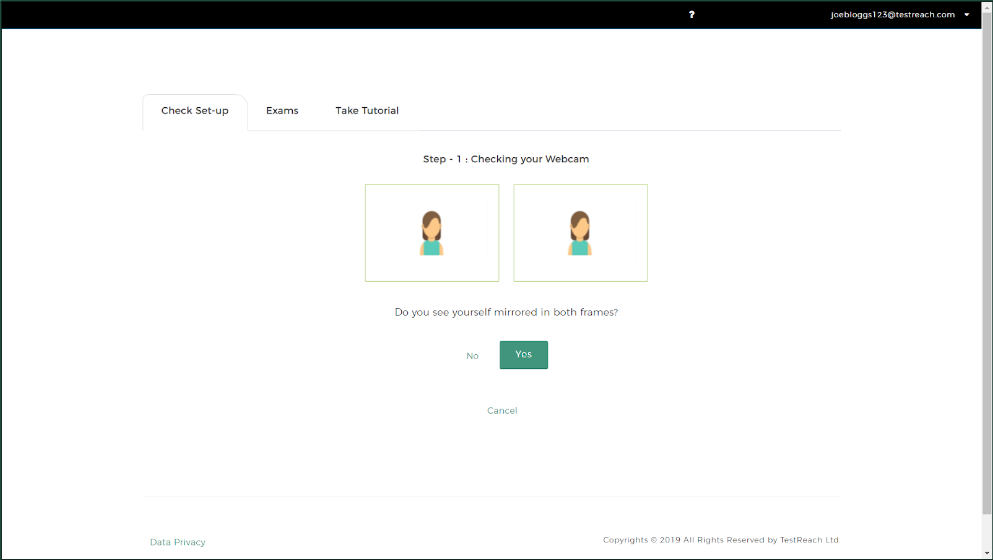 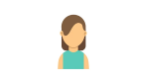 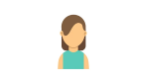 Check Set-Up - Microphone Check
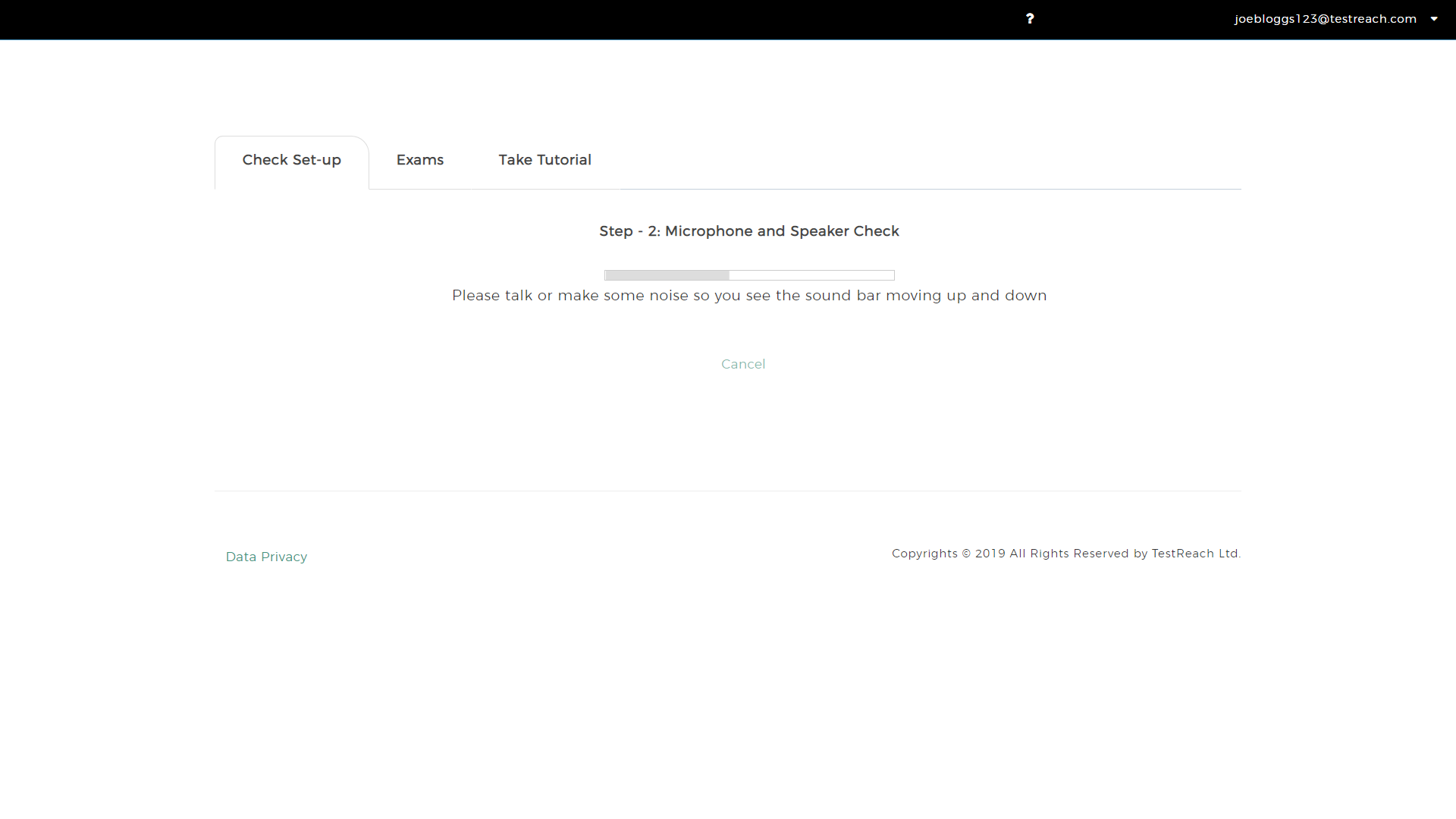 Check Set-Up - Speaker Check
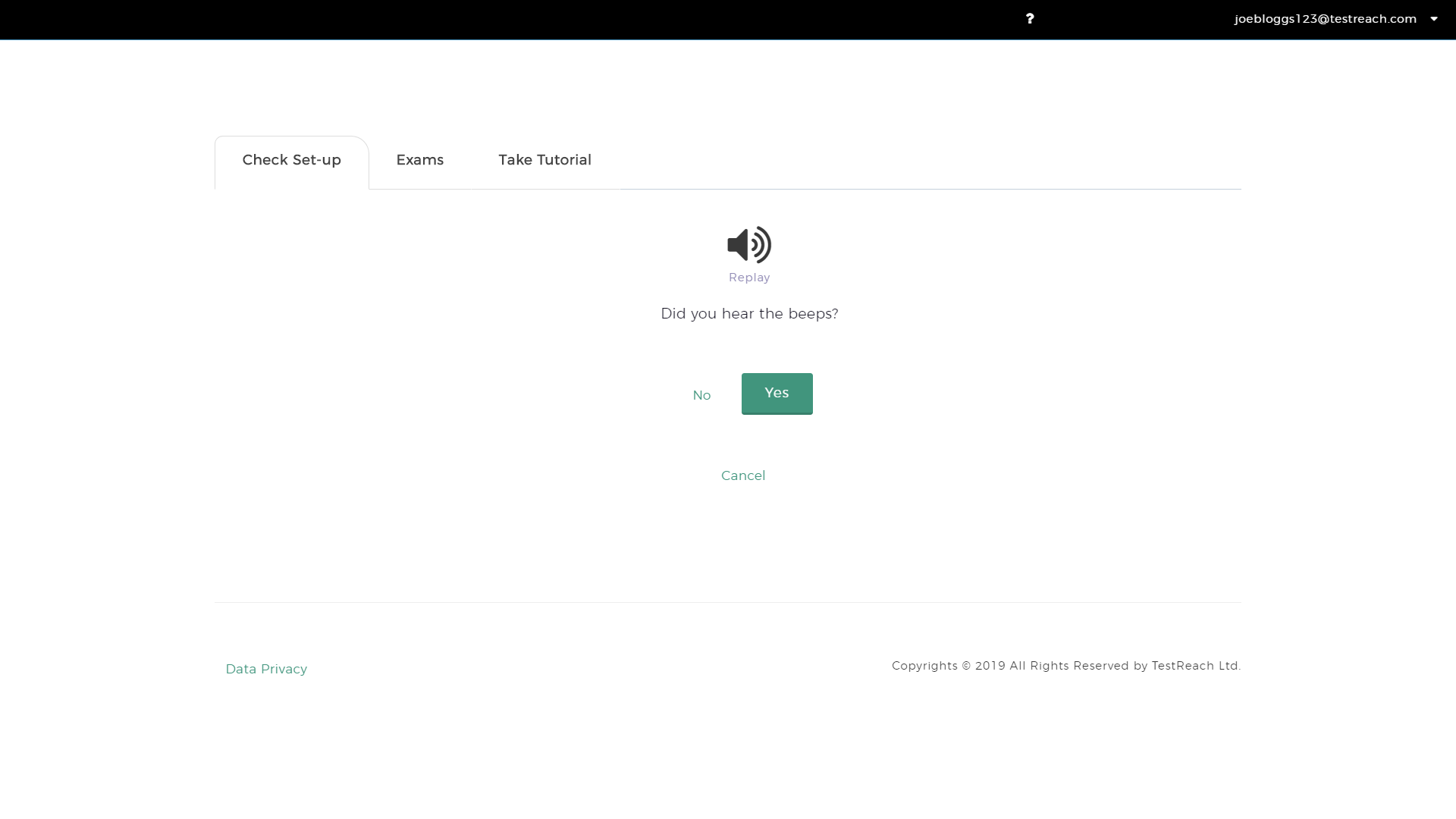 Check Set-Up - Screen Check
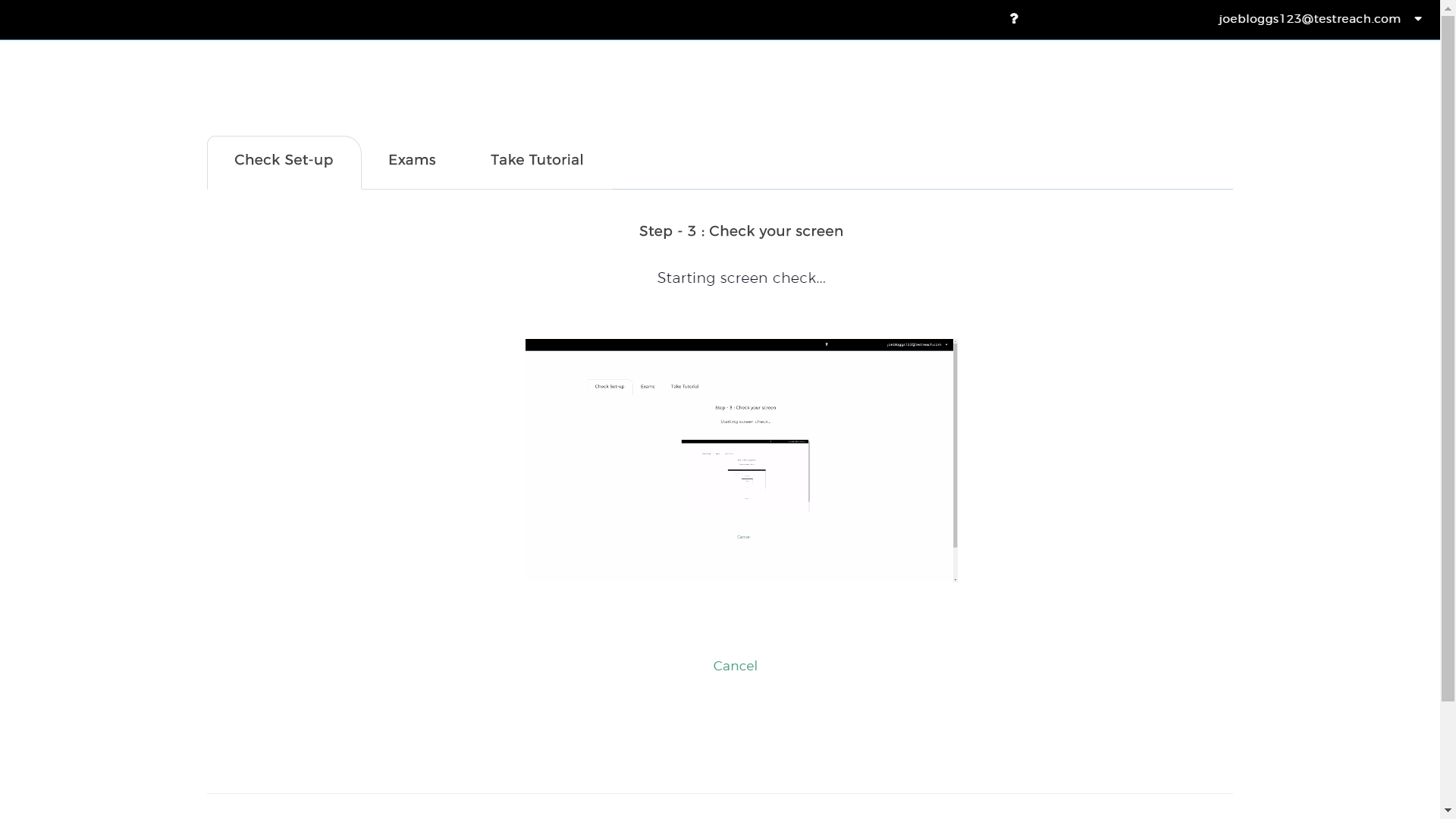 Set-up Check Successfully Complete
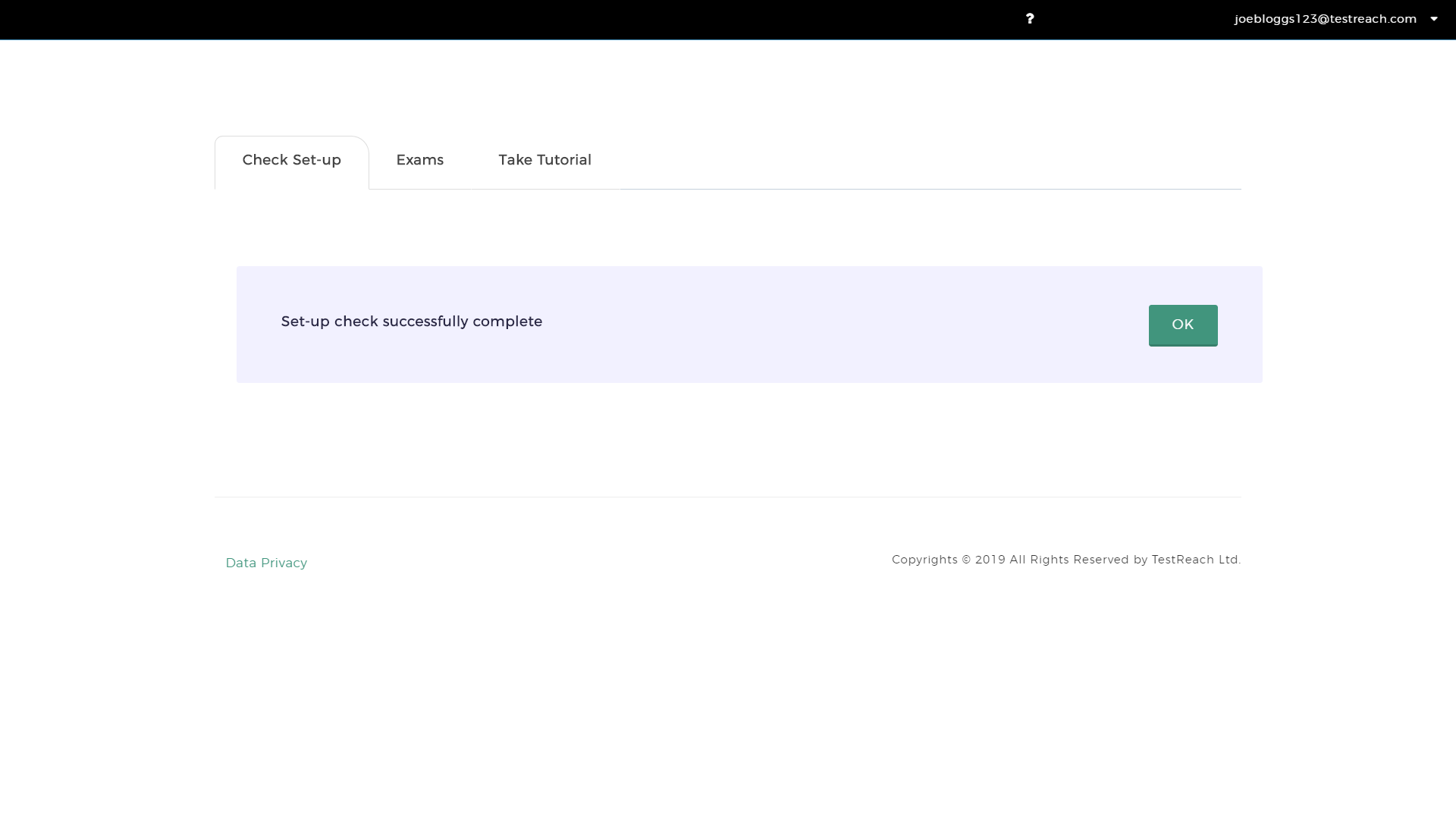 Book Exam Time Page
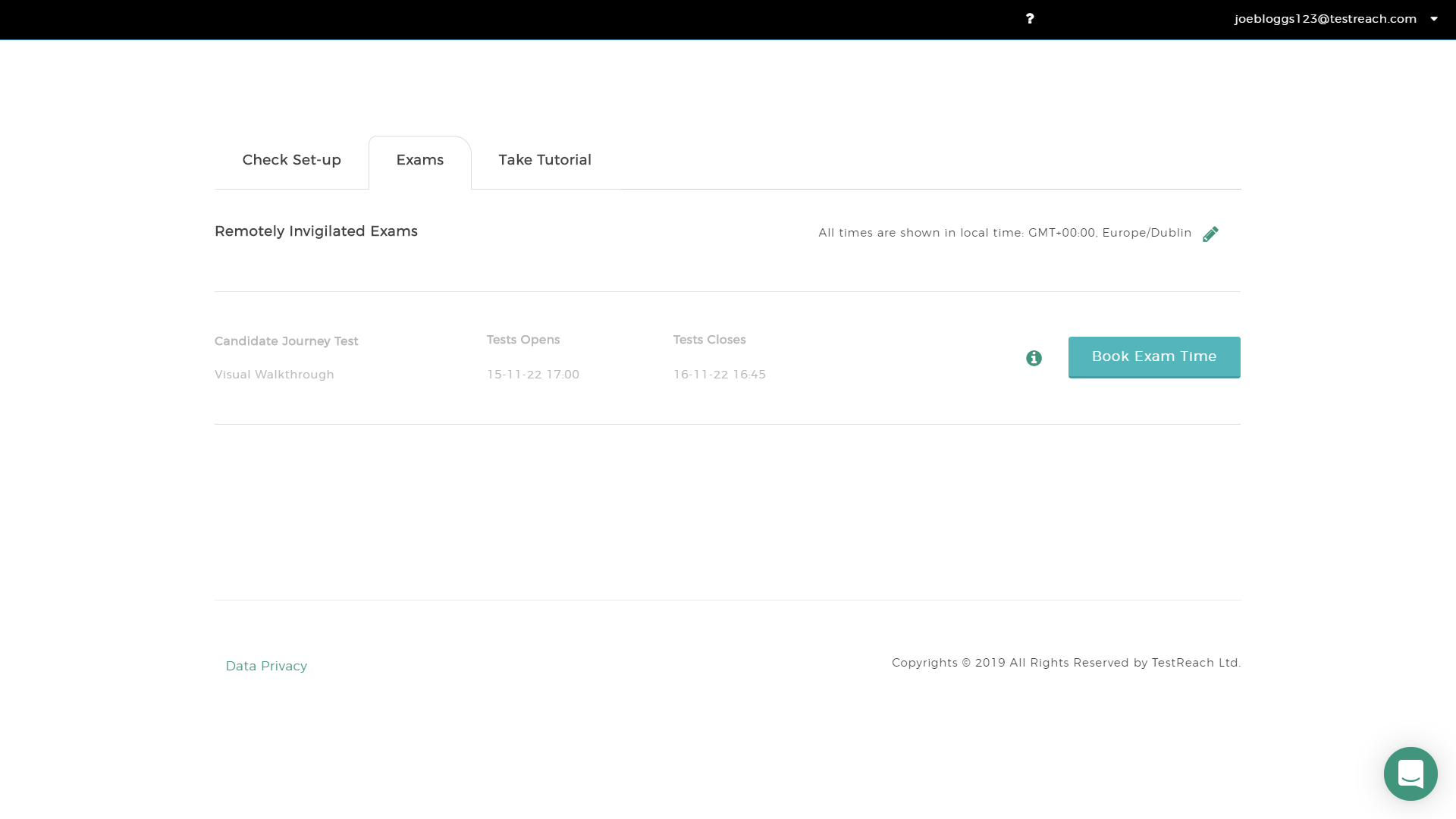 Book Exam Page
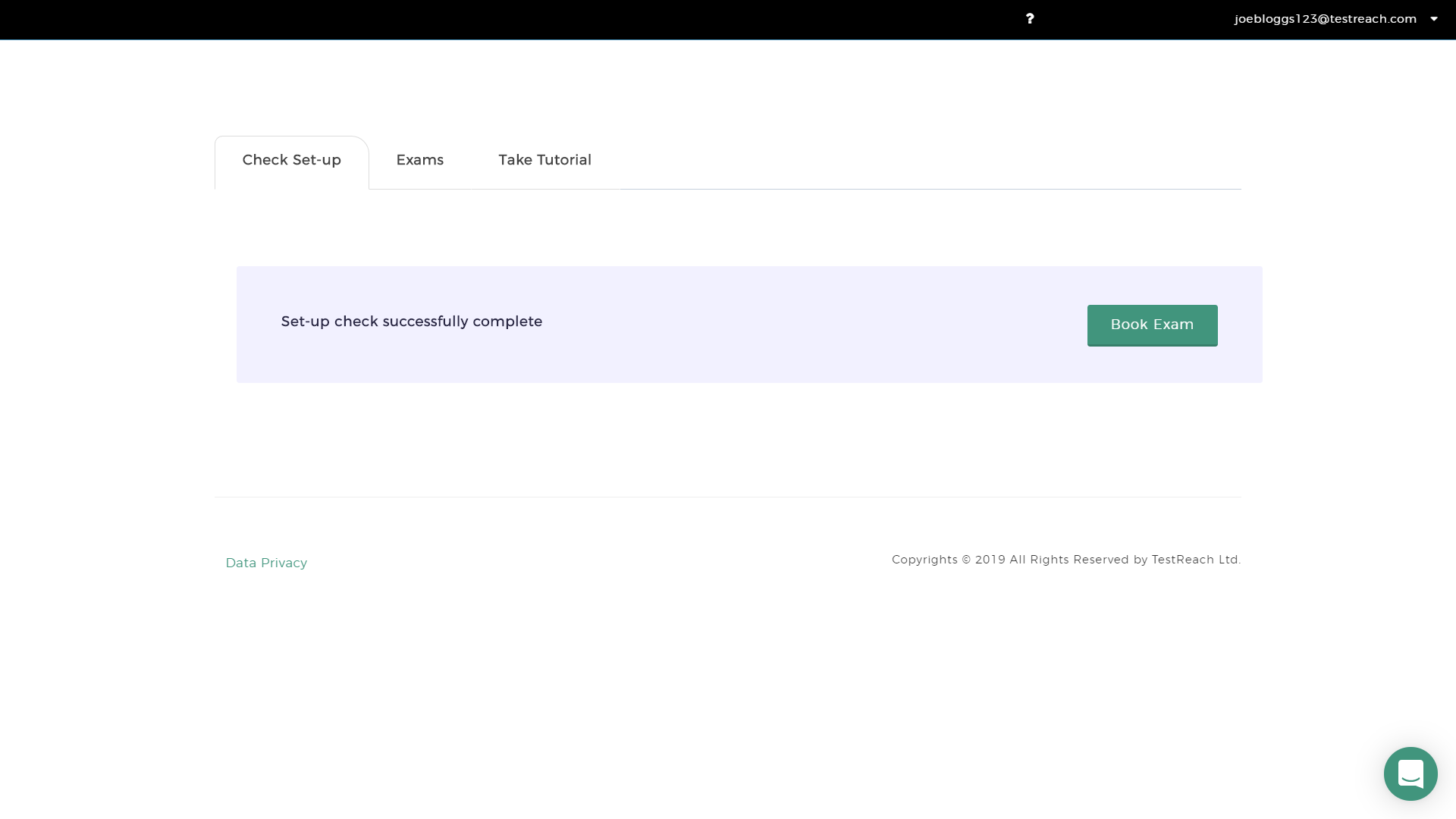 Schedule Exam Screen
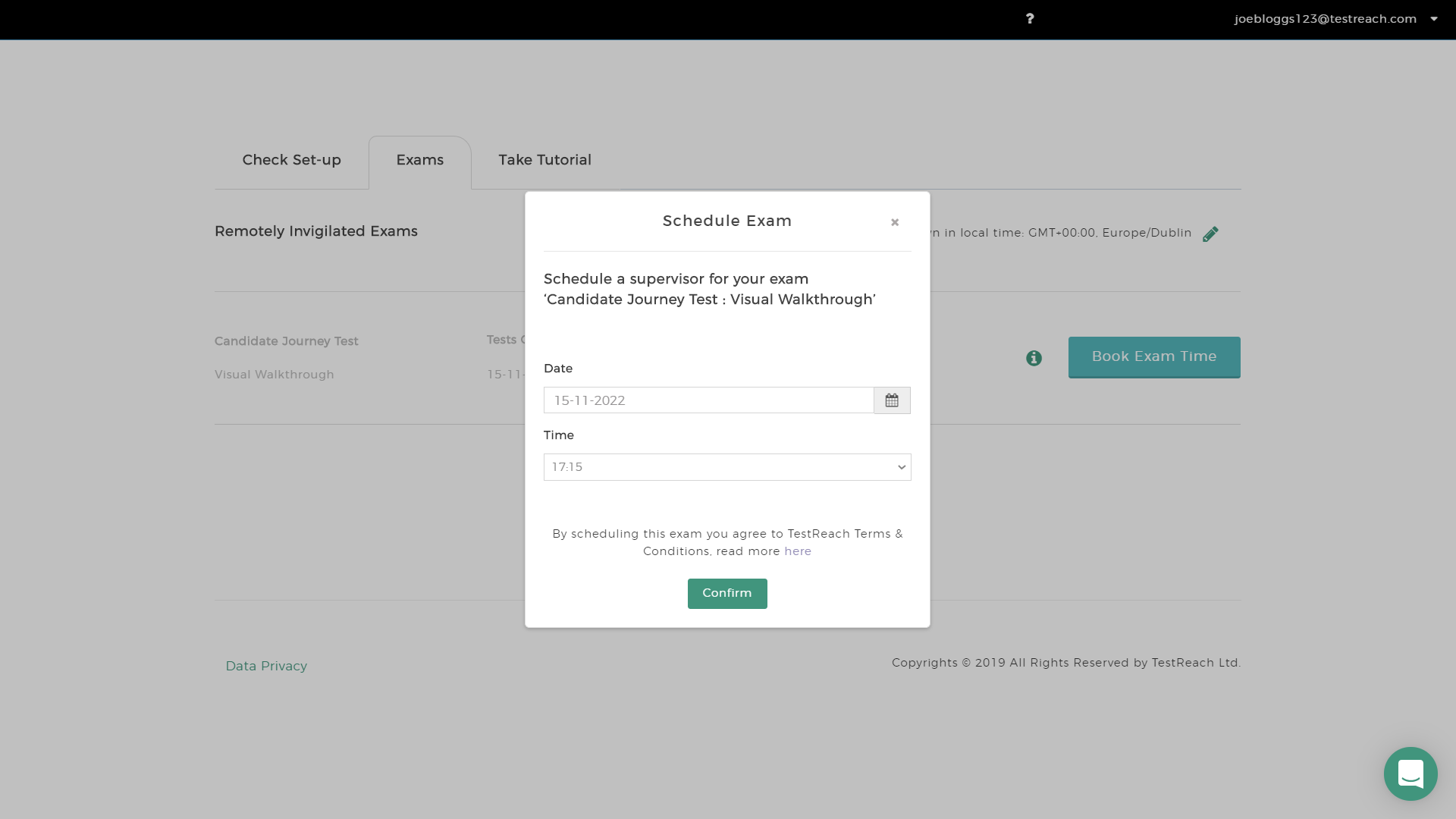 Exam Screen
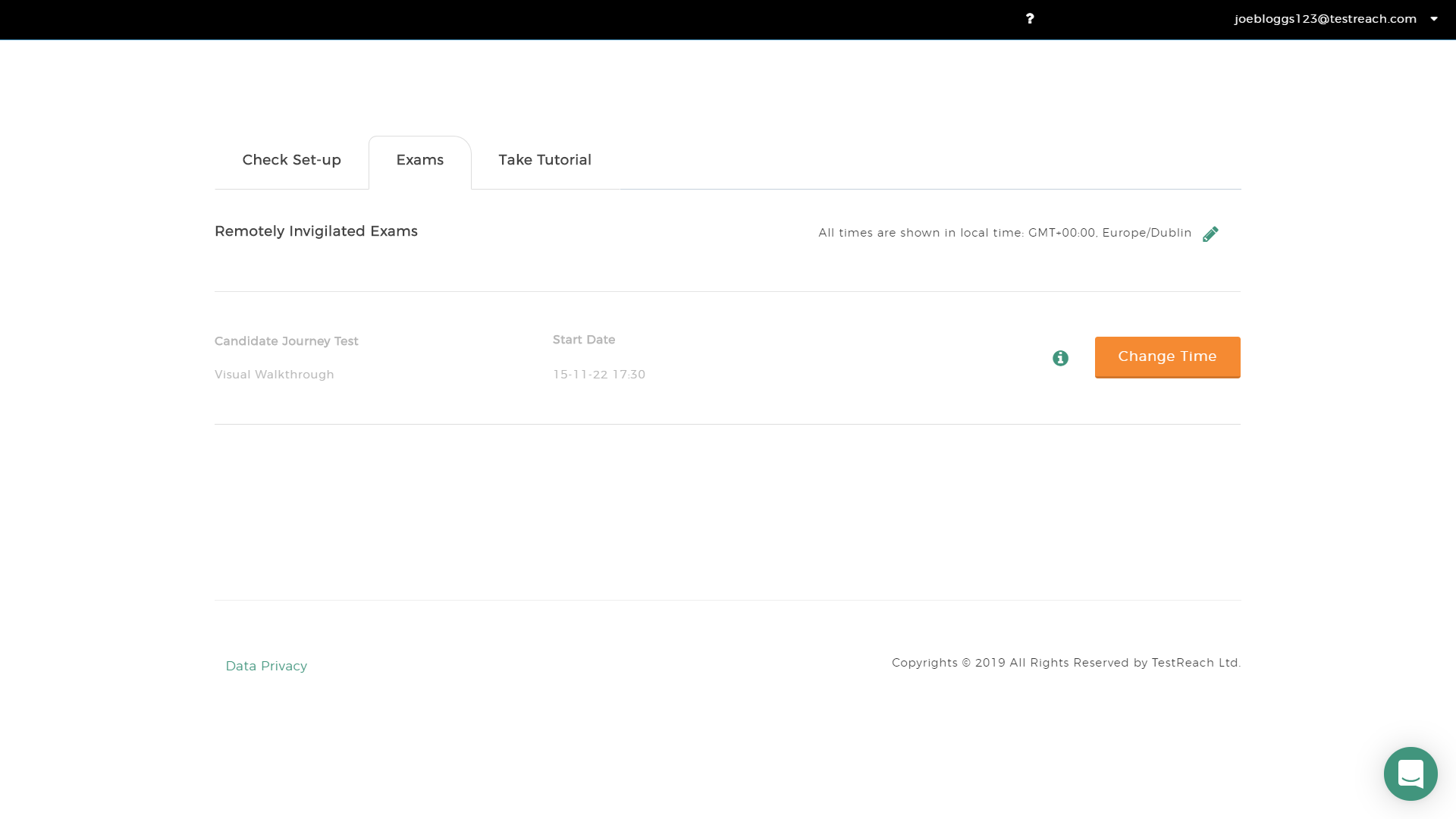 Exam Page at Time of Exam
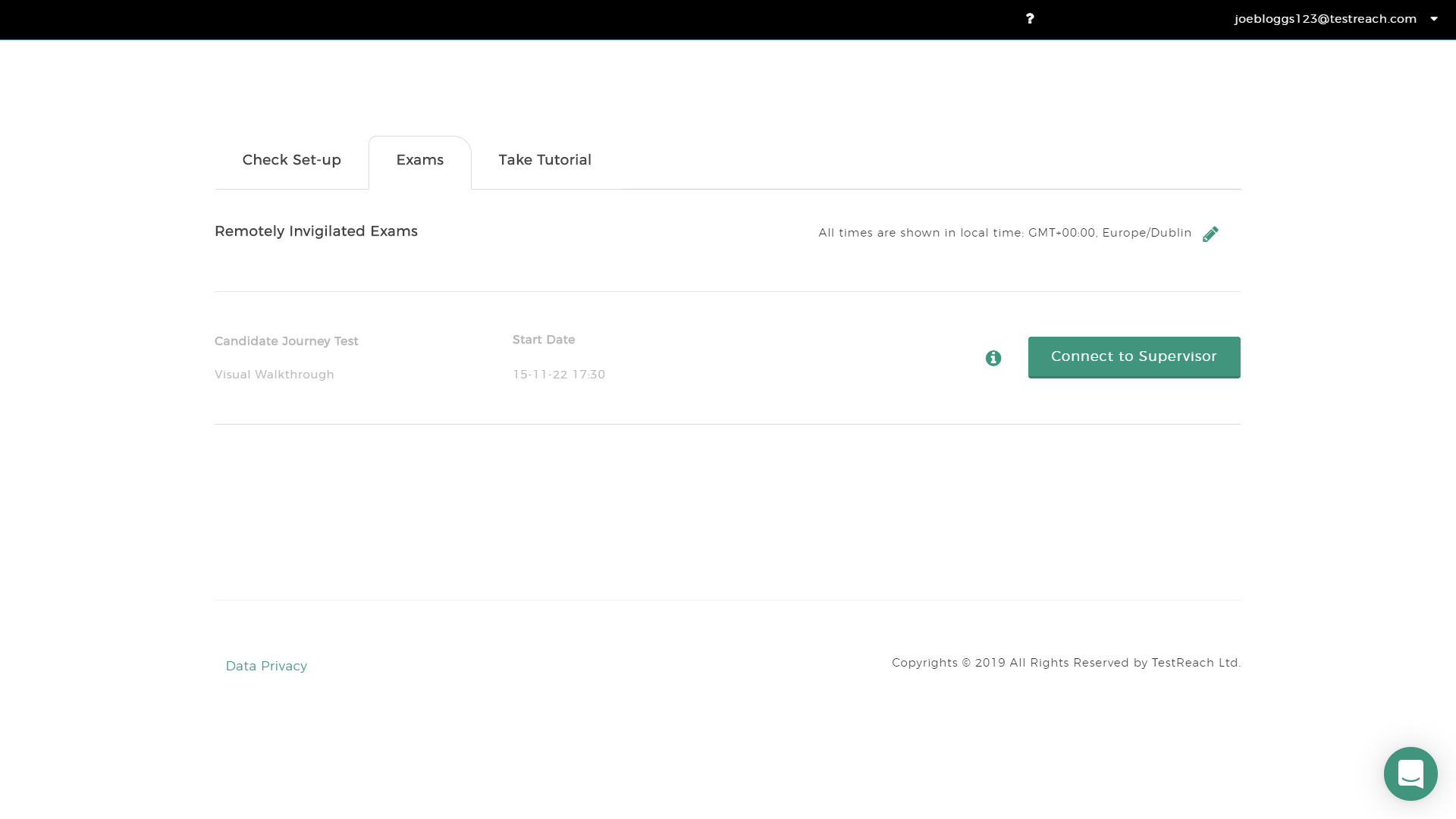 Confirm Settings
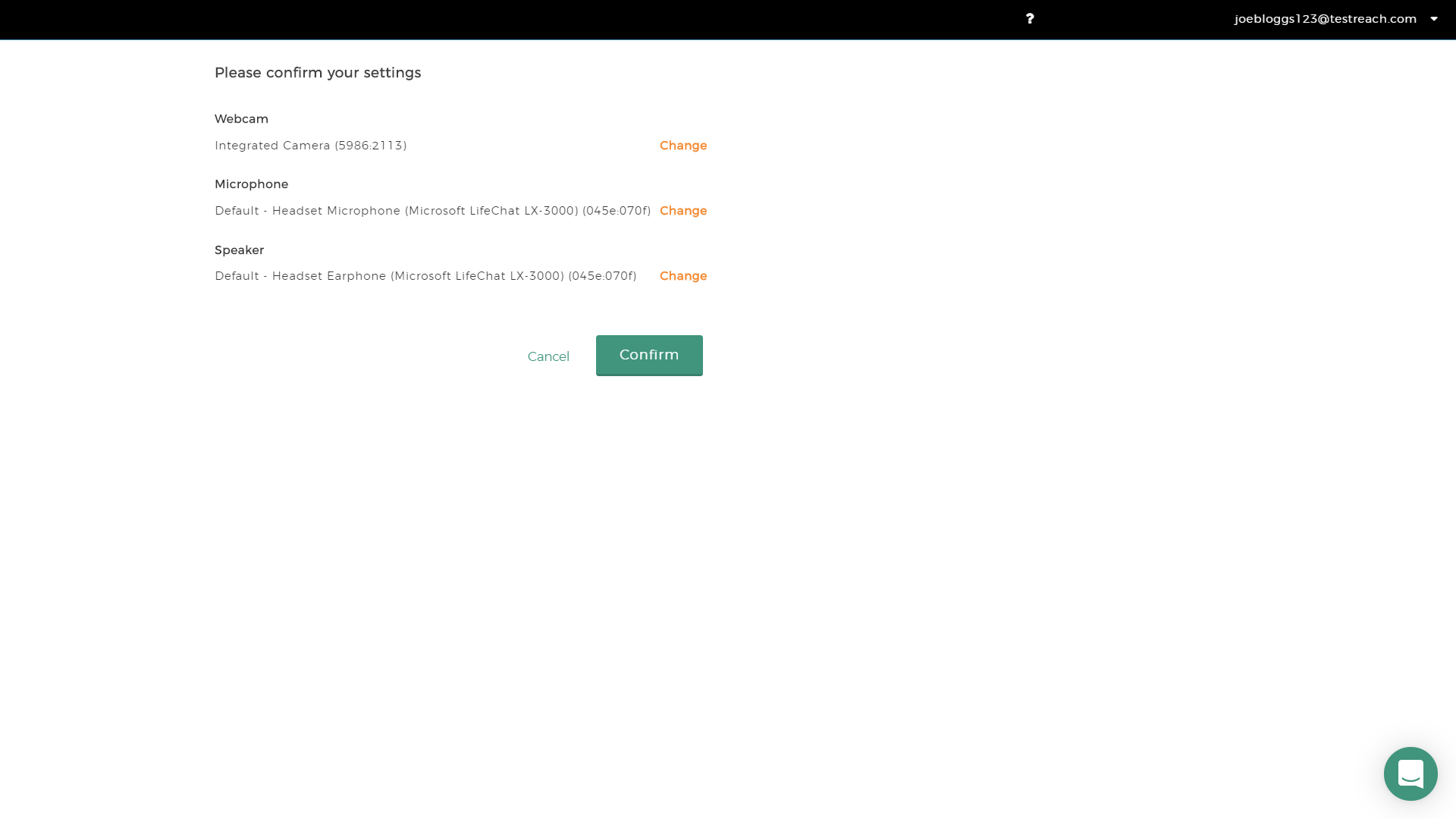 System Check Passed
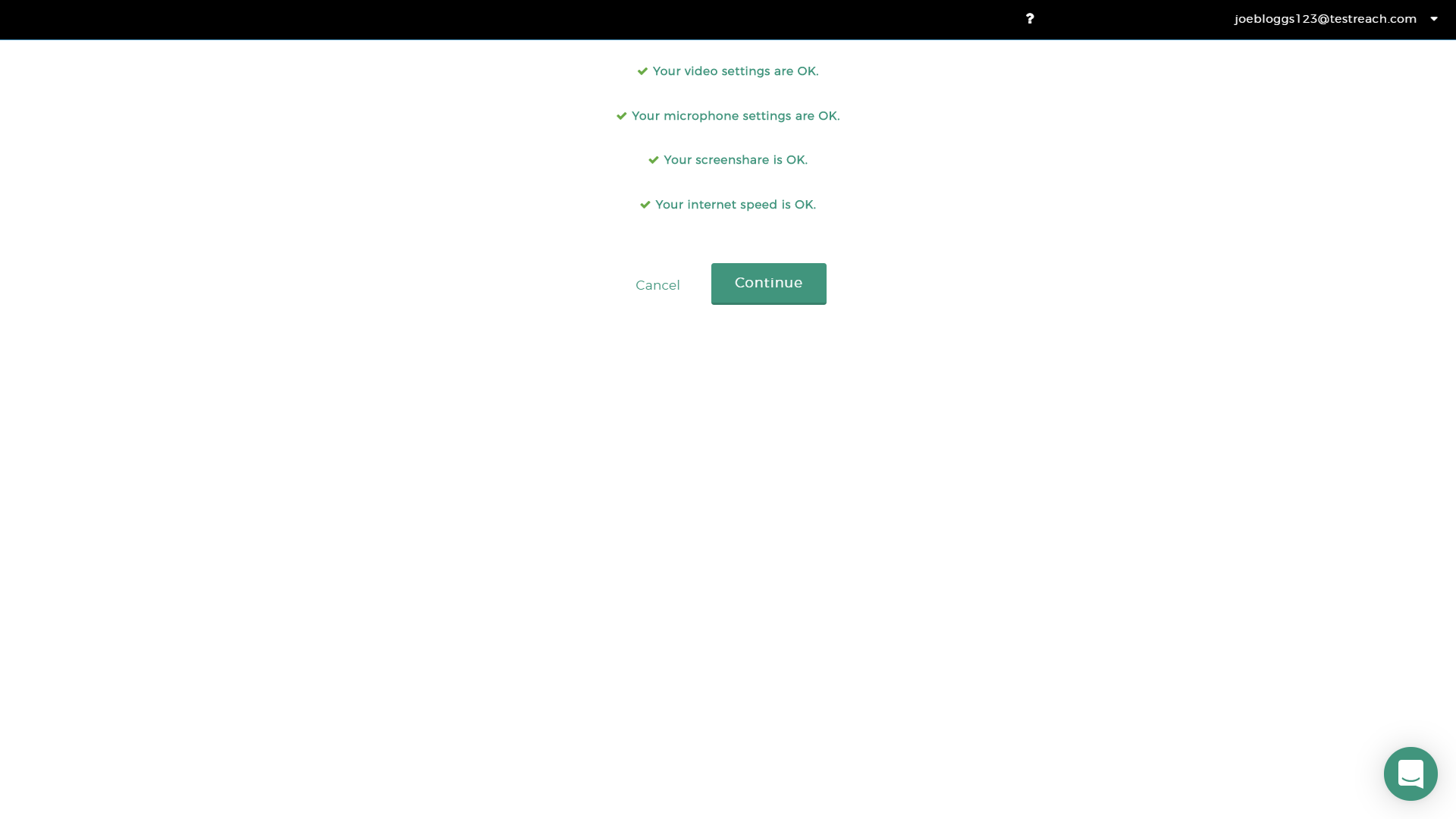 Pre Exam Screen
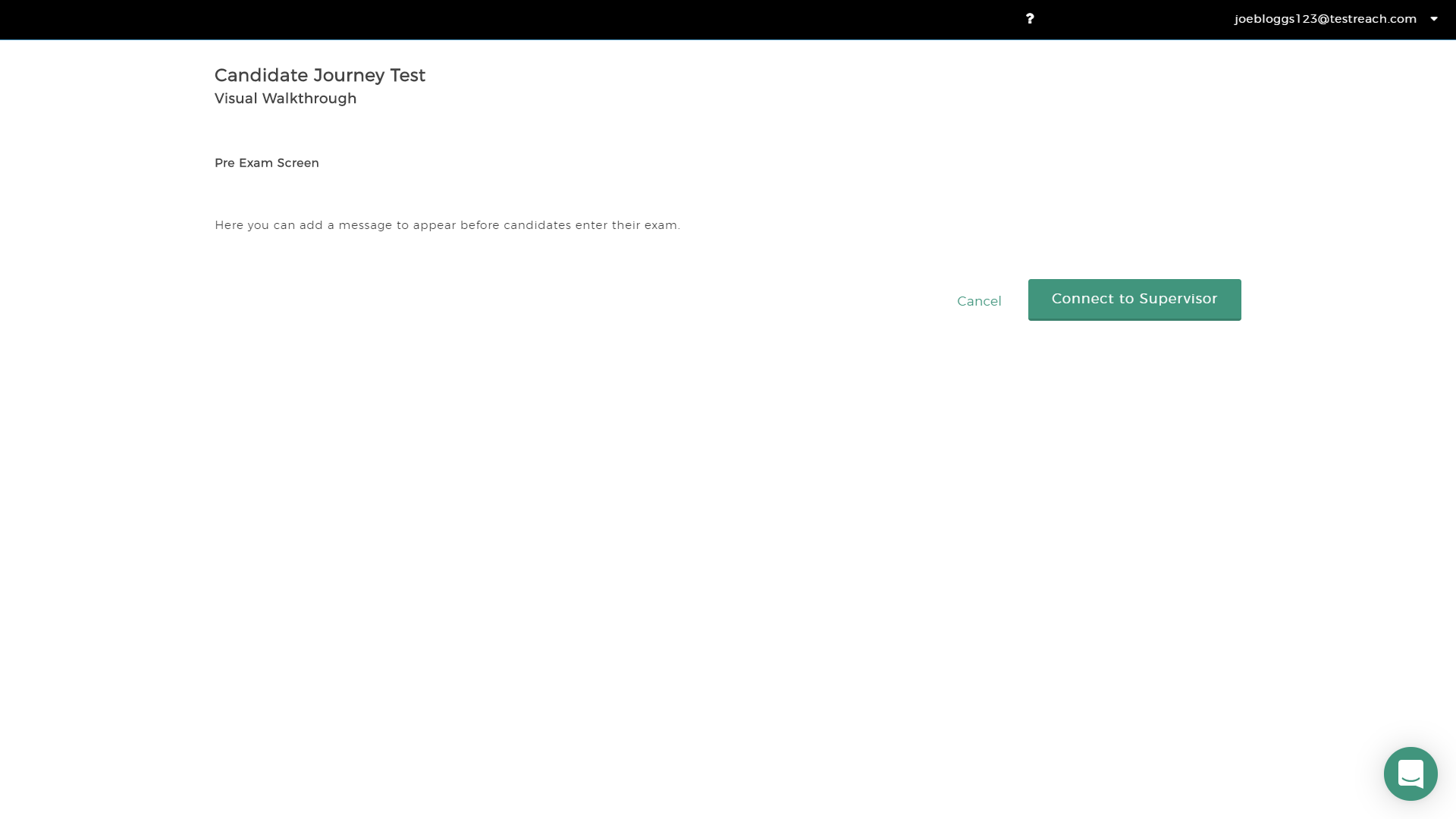 Connect to Supervisor Queue
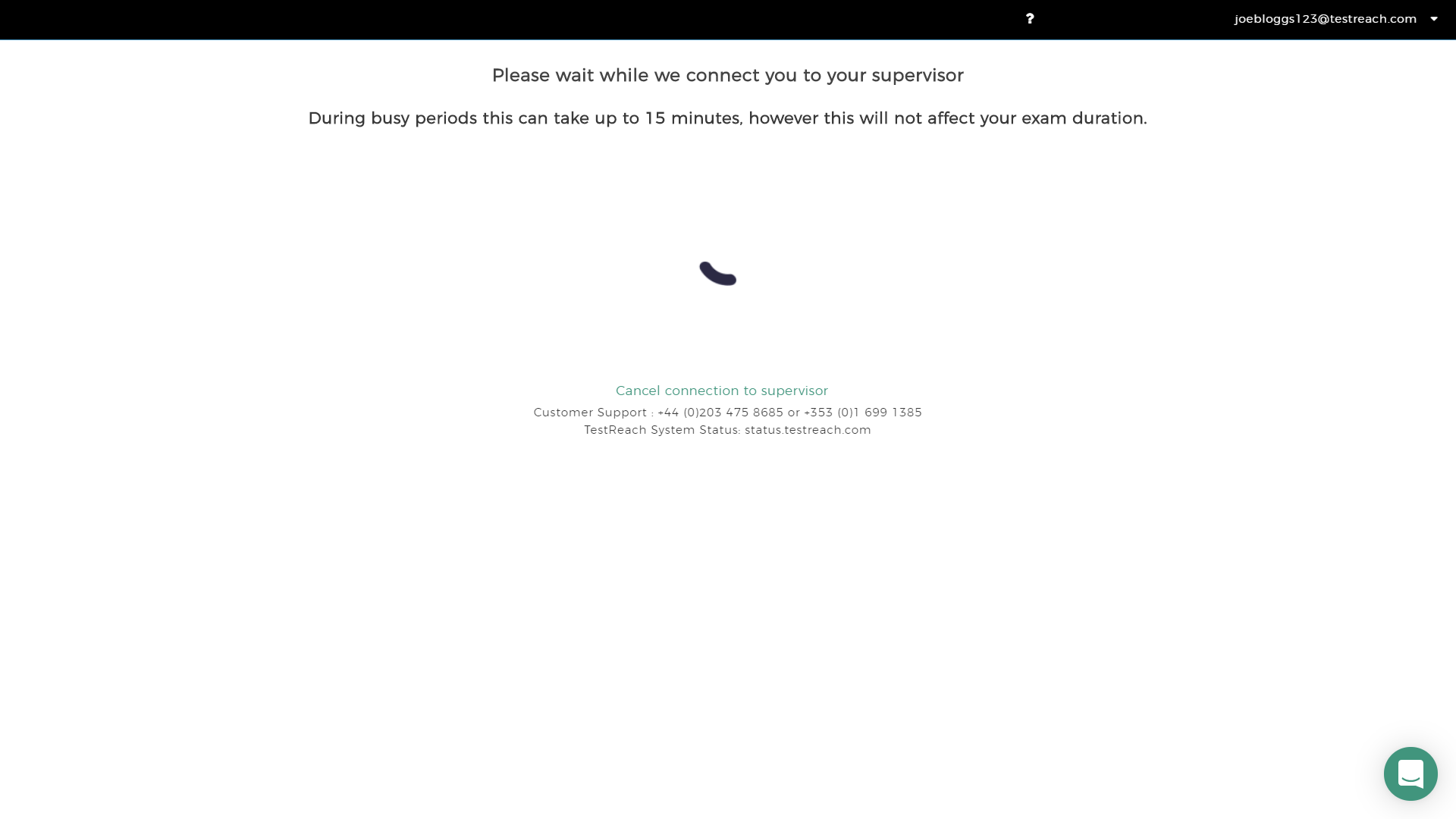 Connected with a Supervisor
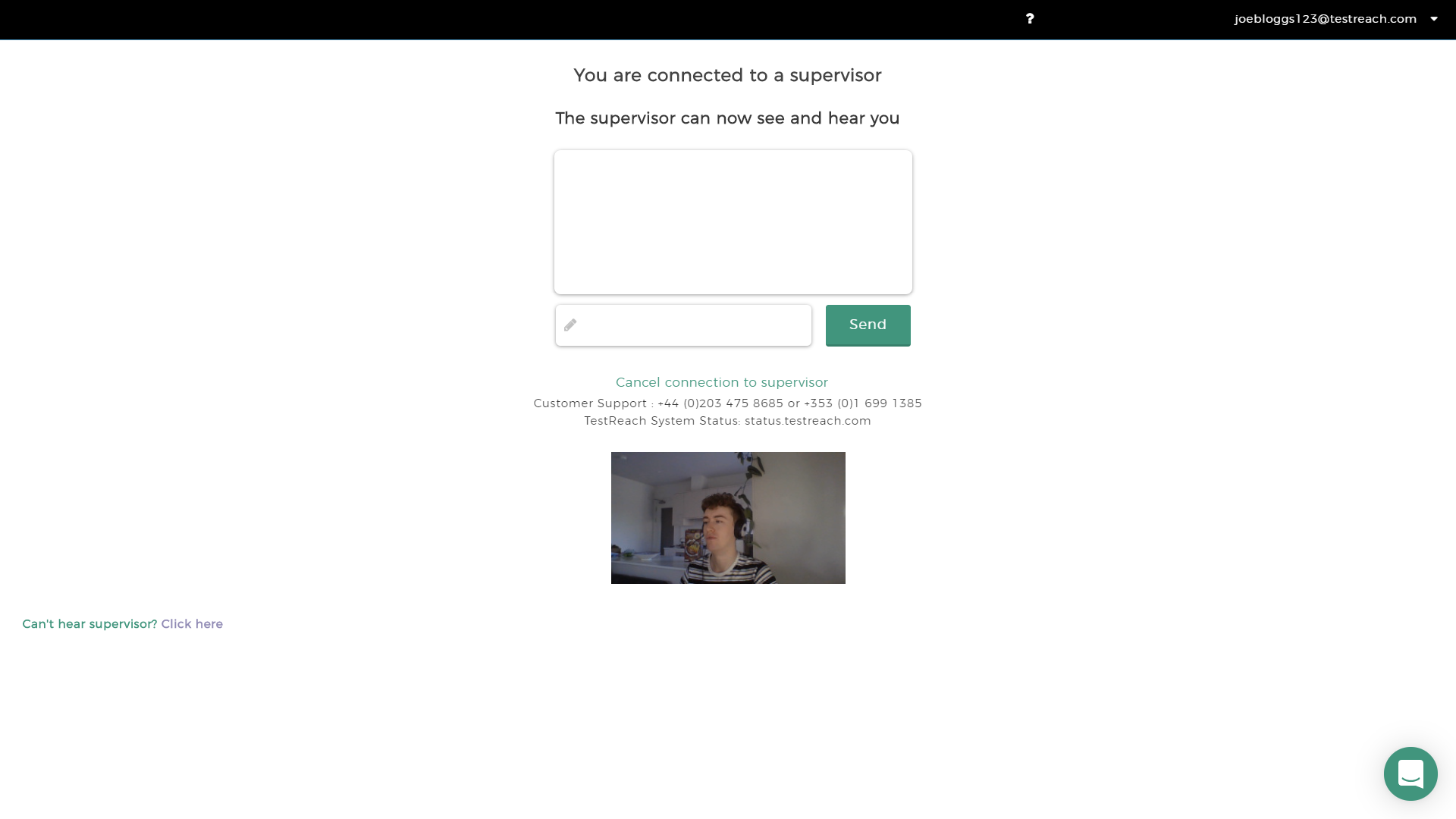 Connected with a Supervisor - Exam Access Granted
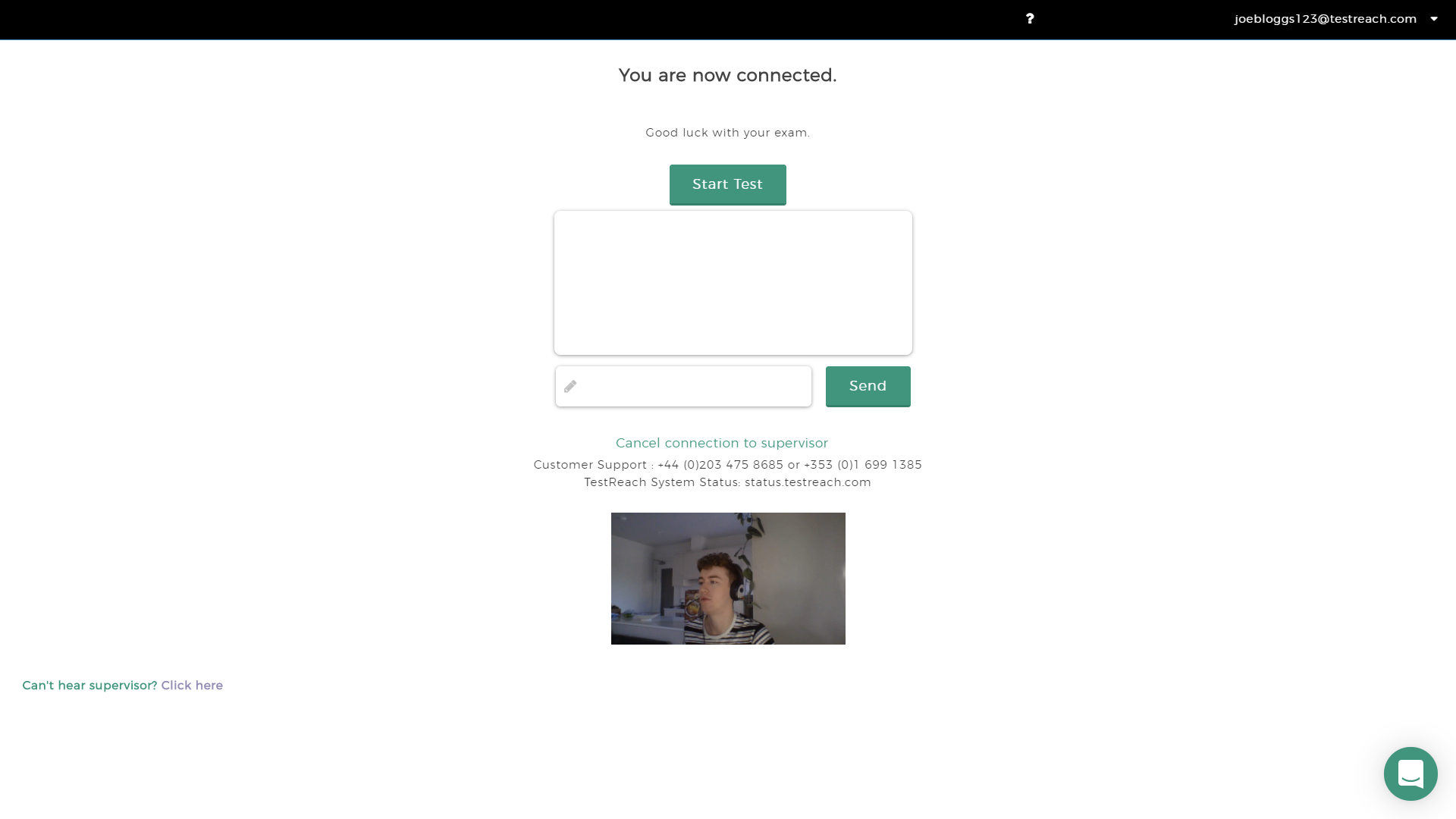 In Exam
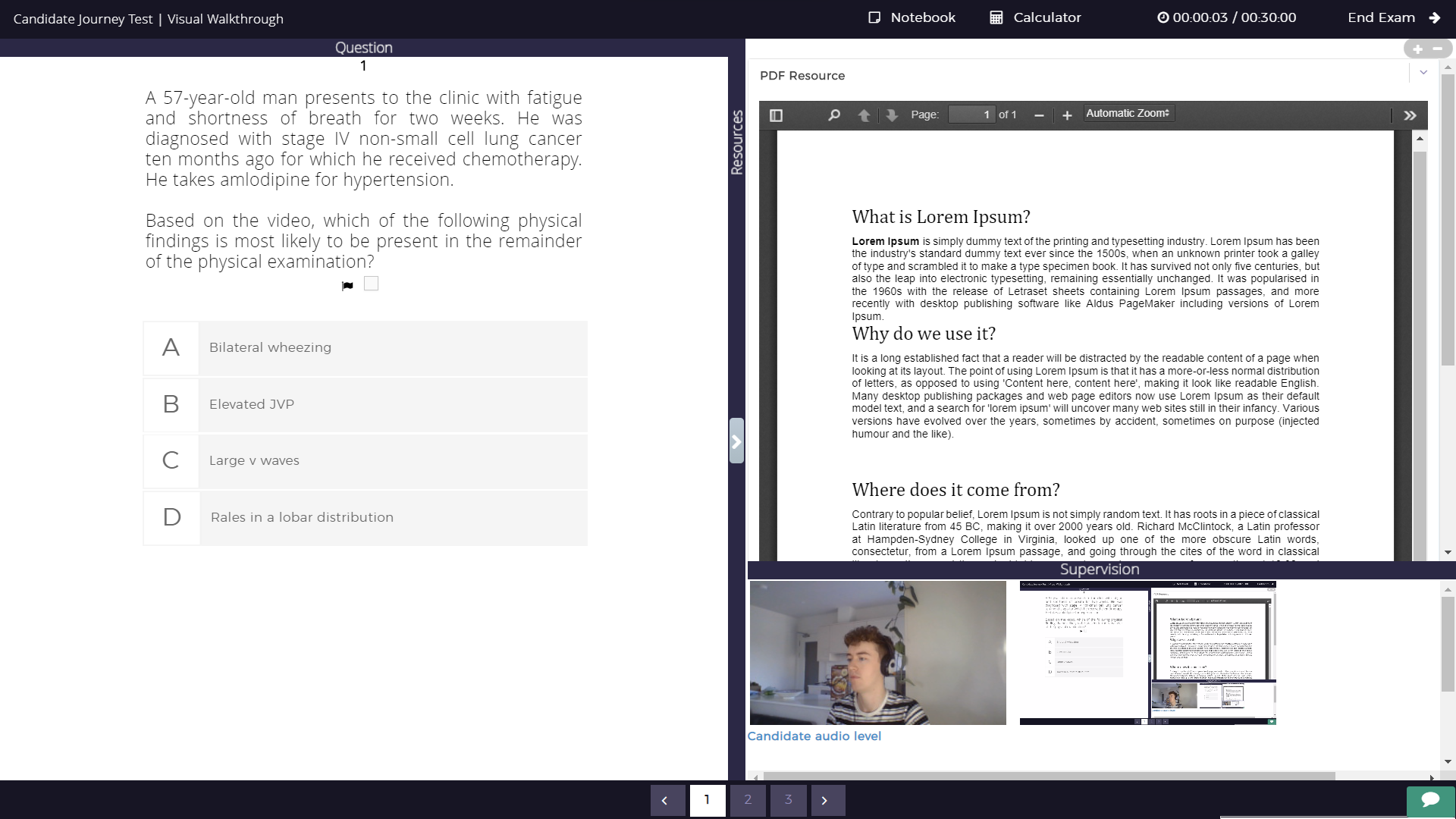 Exam Submitted Screen
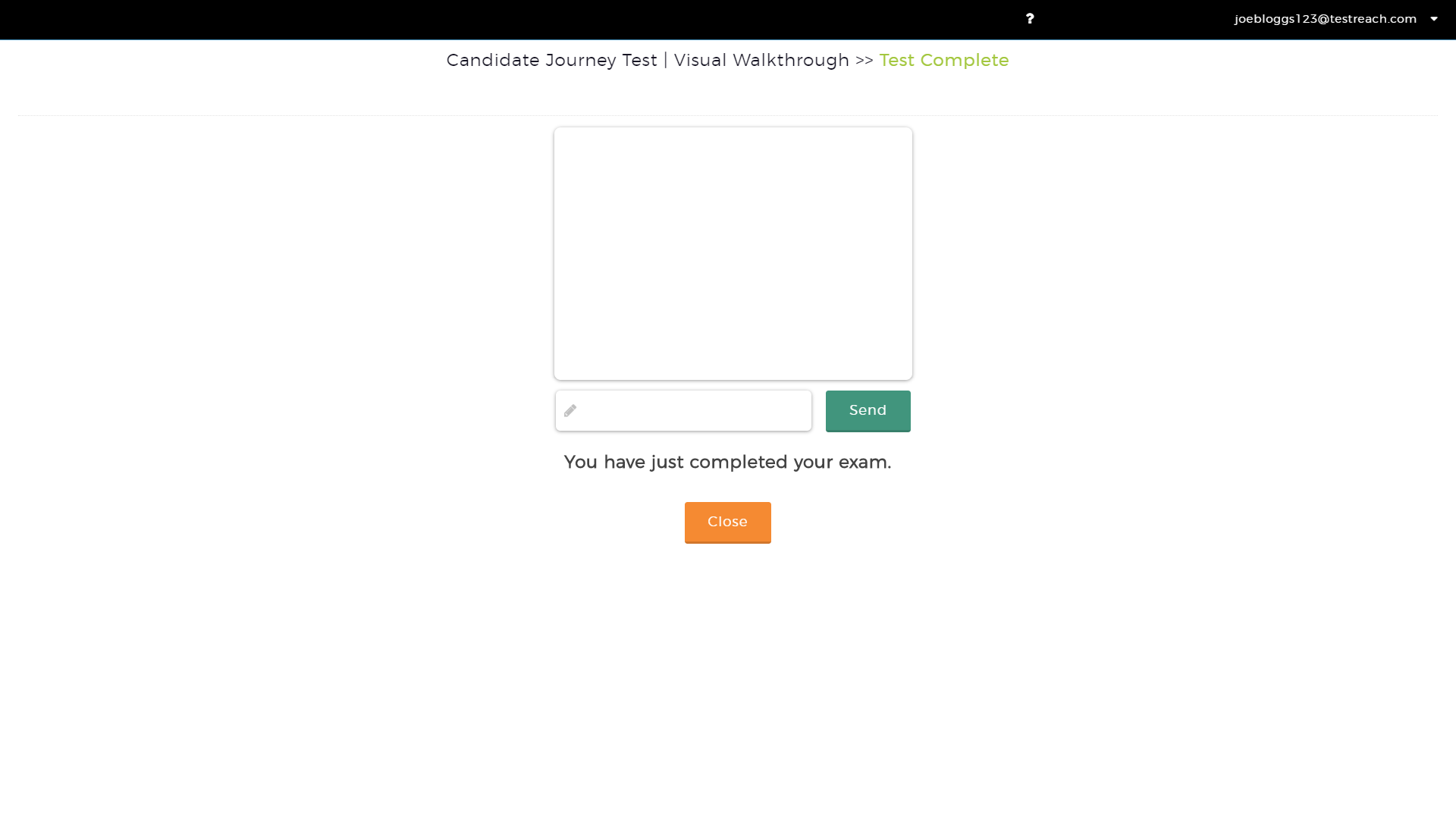 Take Tutorial Tab
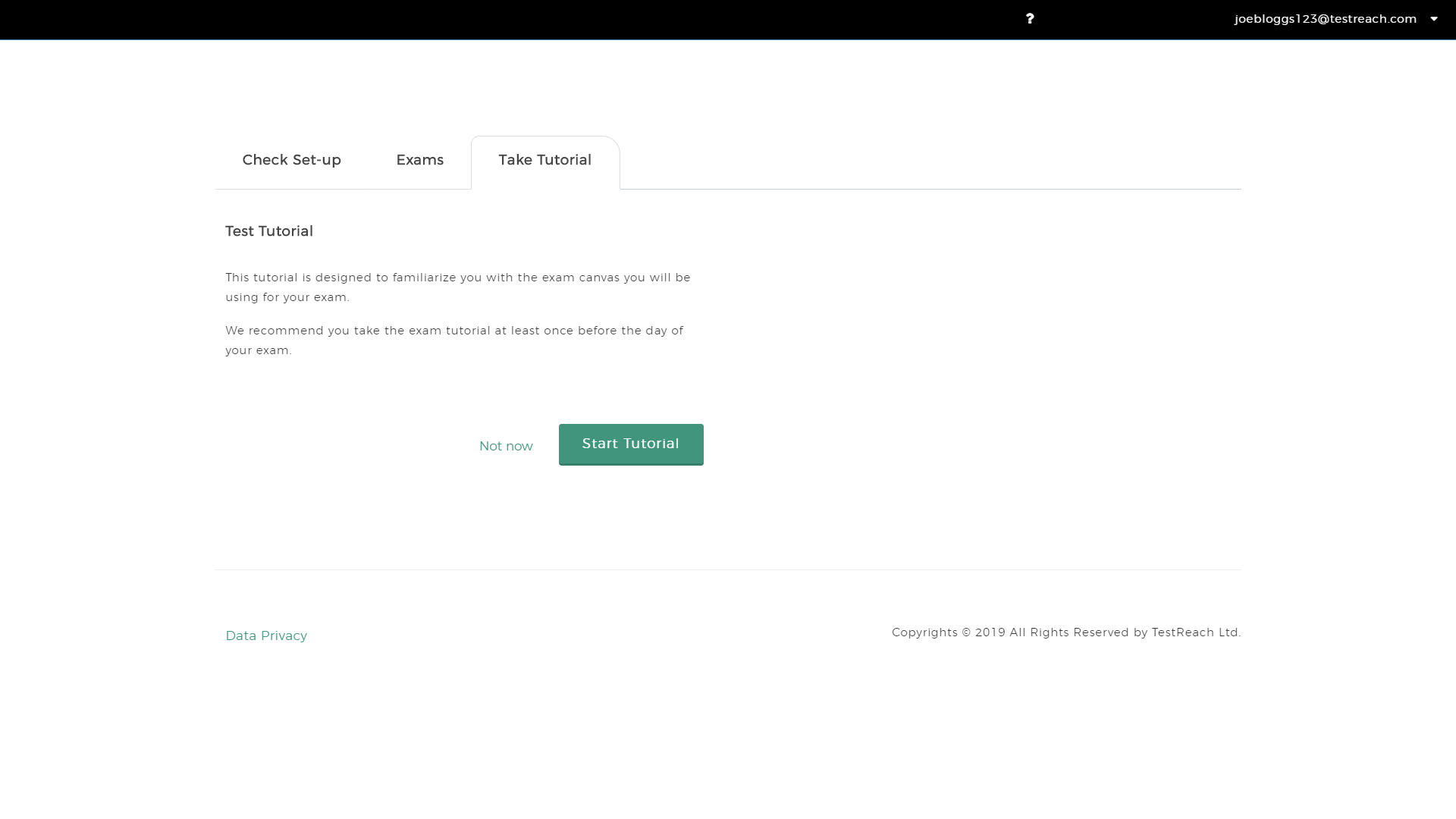 Access User Profile
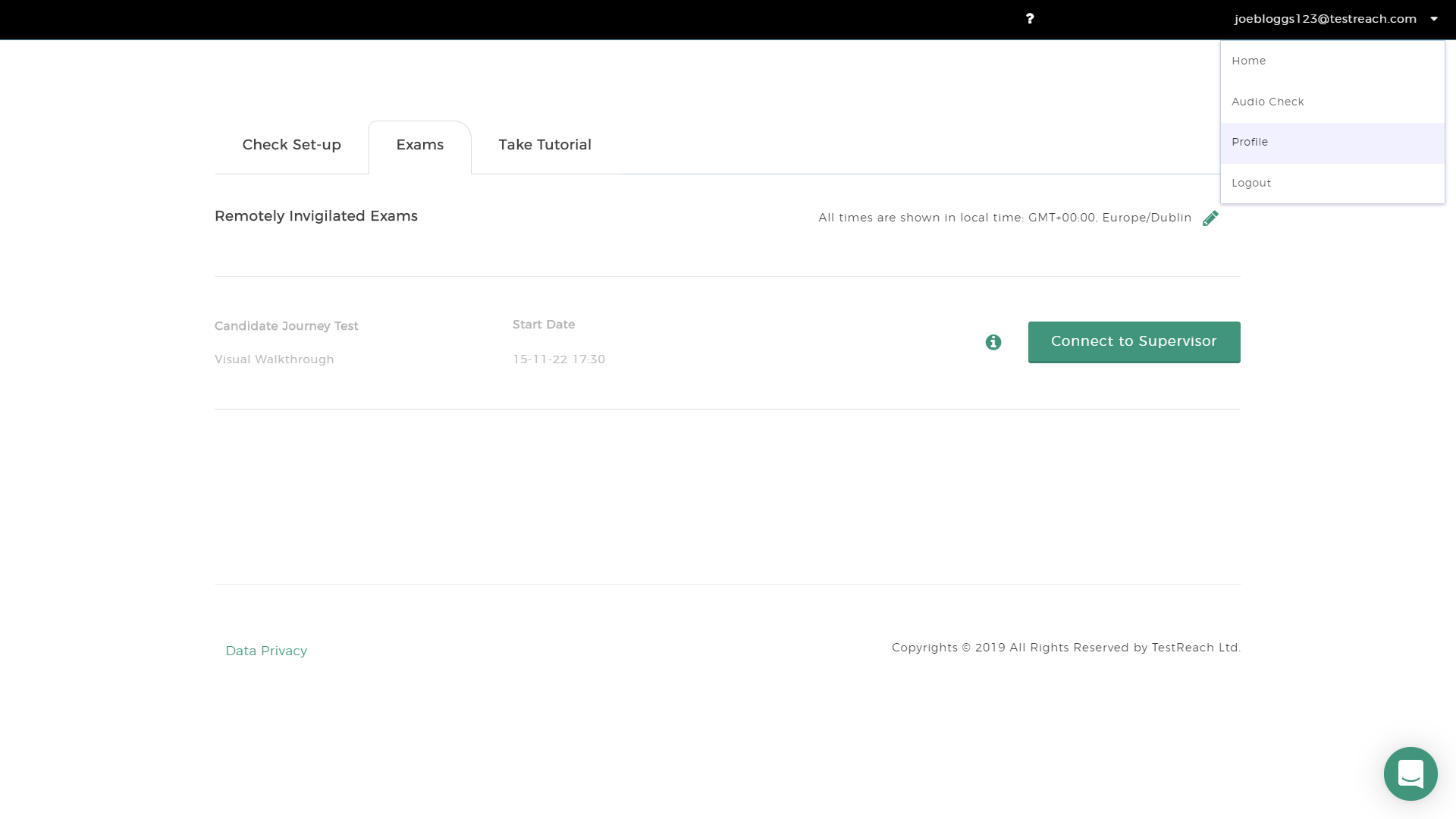 User Profile
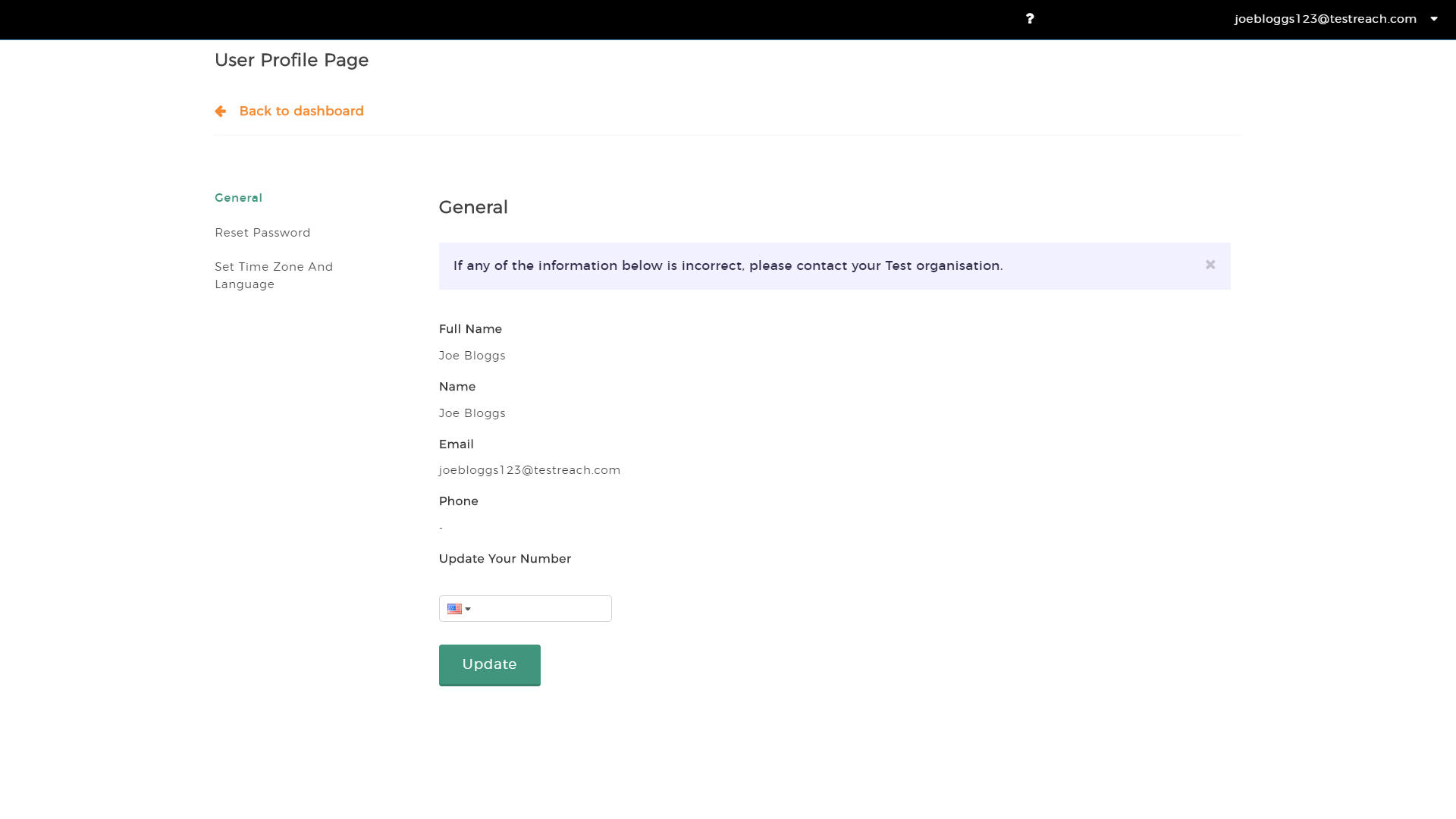 Reset Password
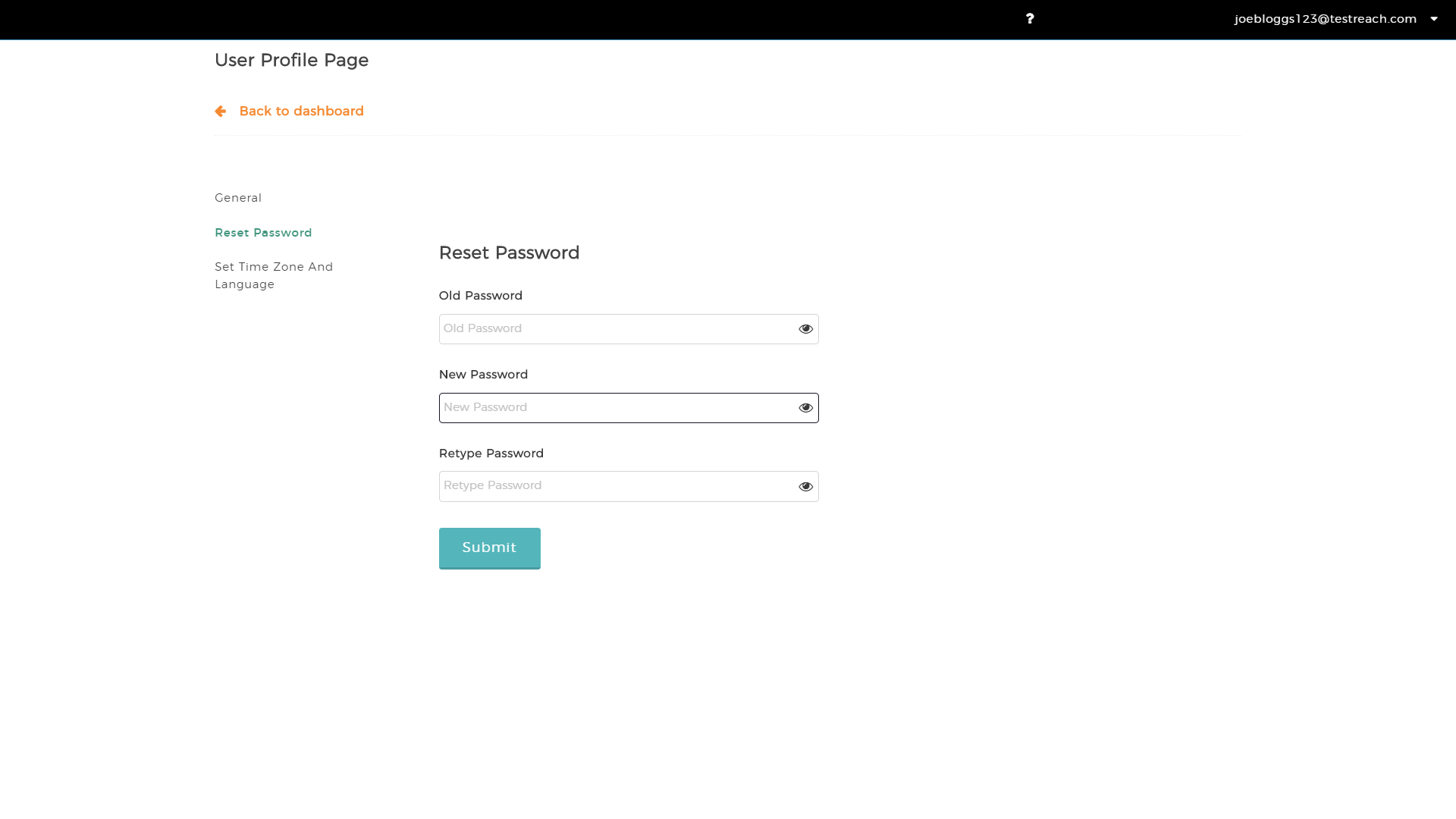 Set Time Zone and Language
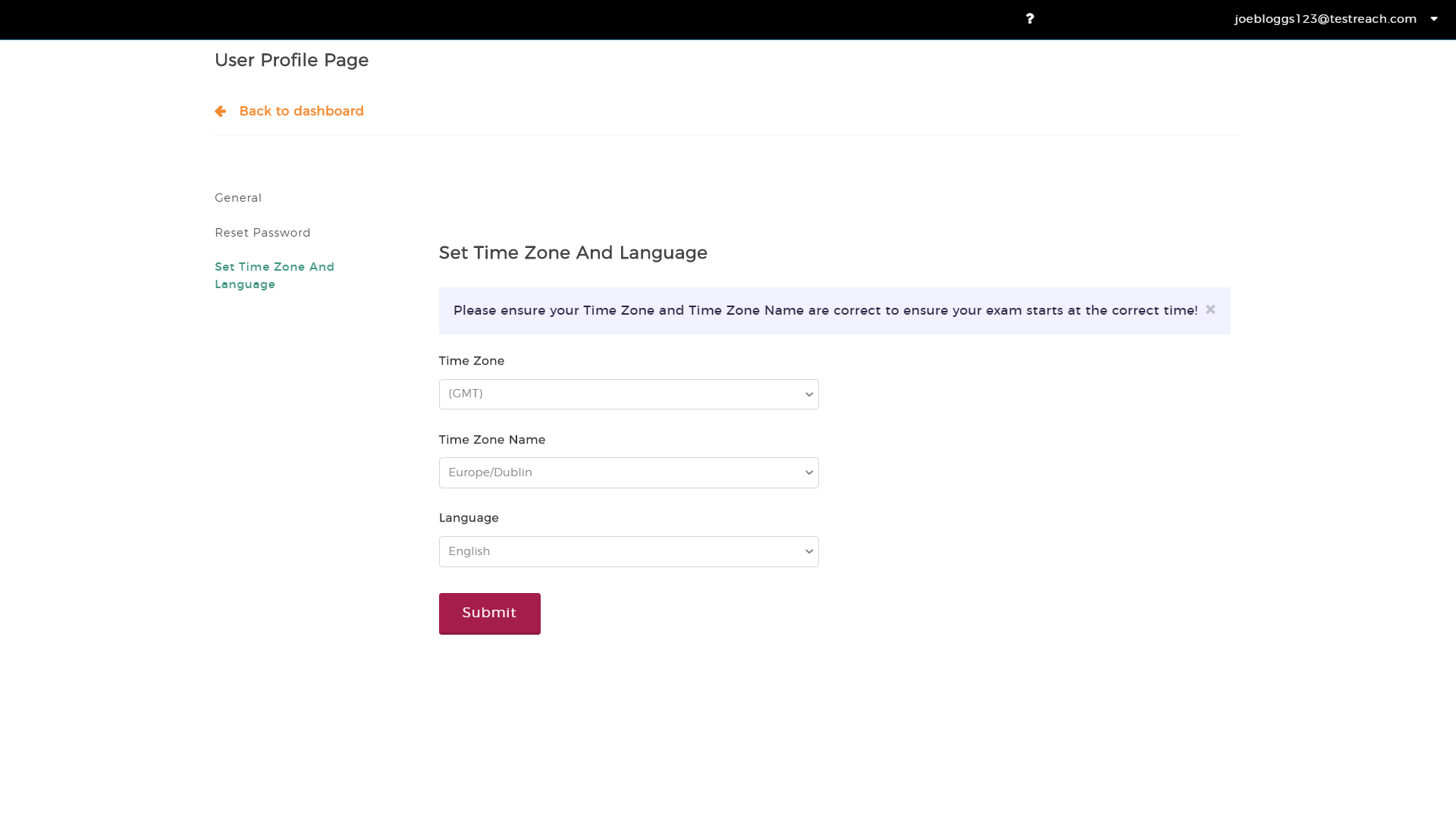